«Цветок»
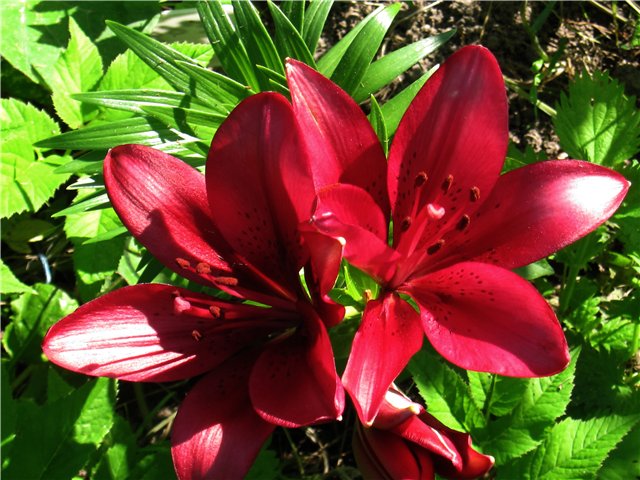 Цветы, цветы.… Как много их,
             И розовых, и голубых,
             Как мотыльков на тонких  стеблях,
             Цветы, цветы.… Везде, везде
             Мне улыбаются весь день,
             Живую радугу колебля…
                                                                         Г.К.Суворов.
Что такое цветок?
Цветок – это видоизмененный укороченный побег, служащий для семенного размножения растений.
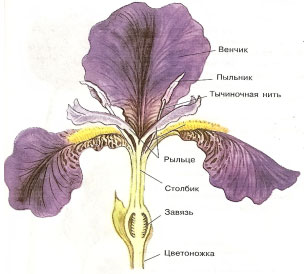 «З-Х-У»
Разнообразие цветов
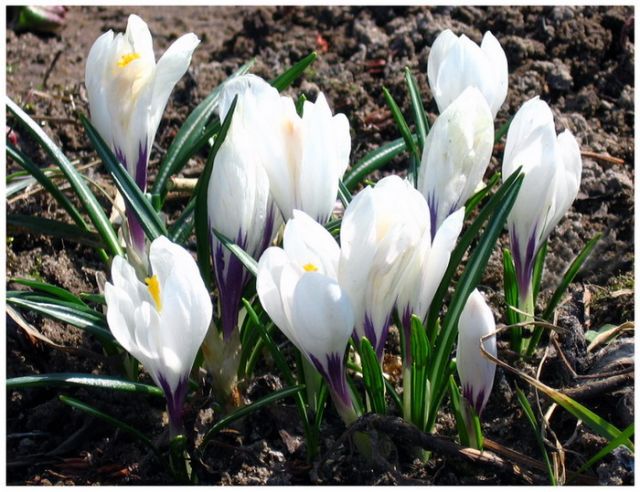 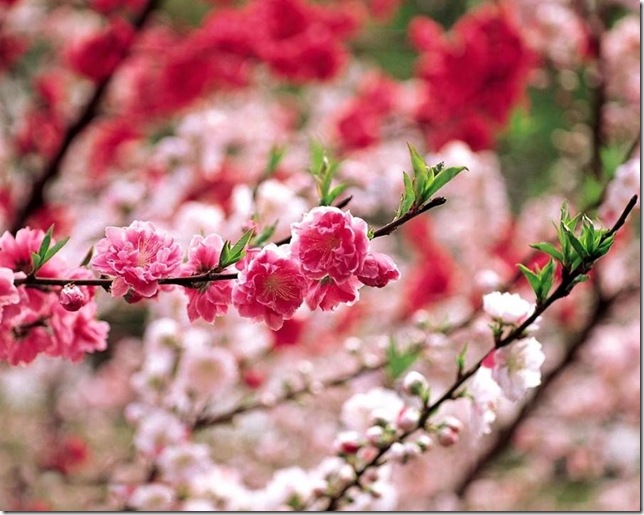 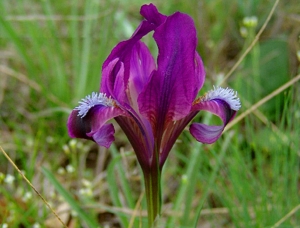 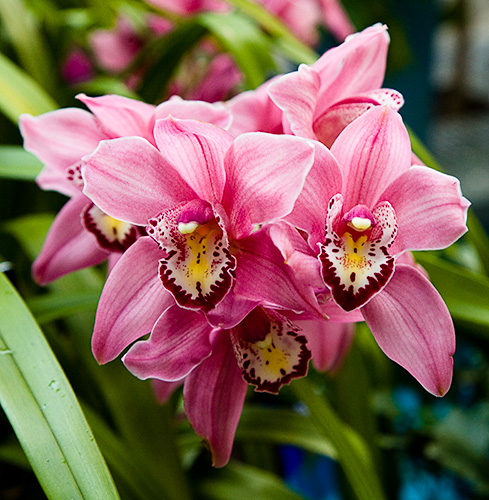 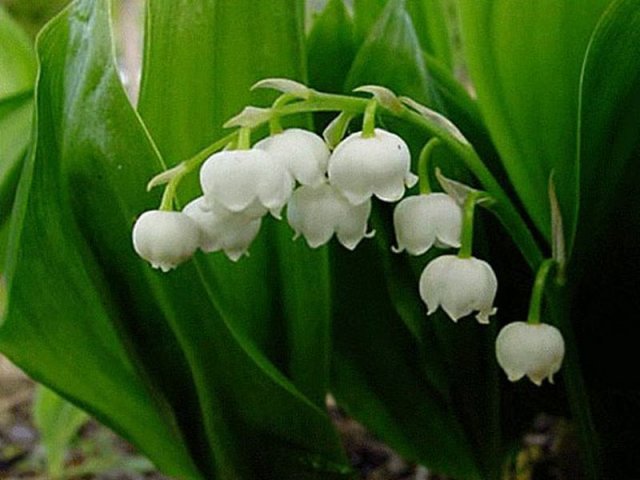 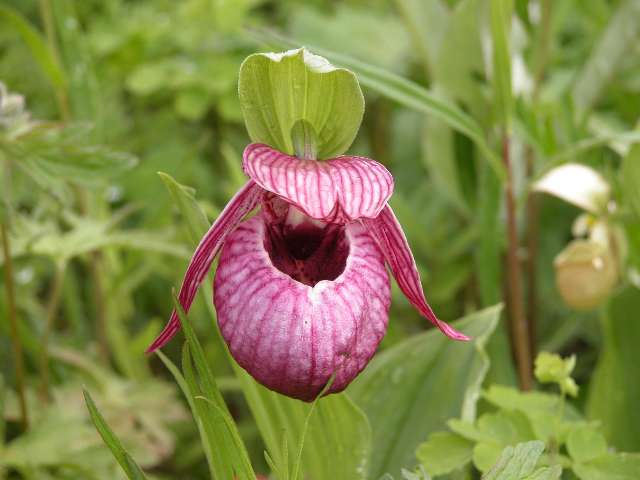 Строение цветка
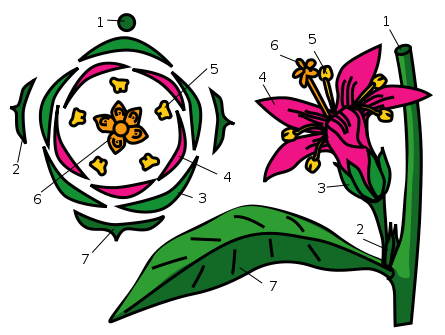 Правильный цветок
Неправильный цветок
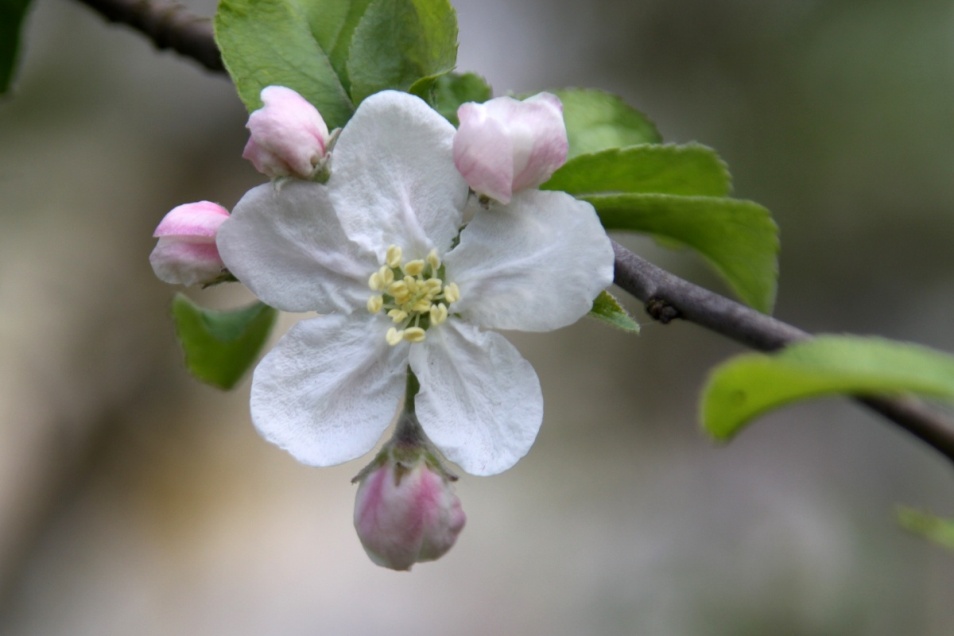 Нарцисс
Яблоня
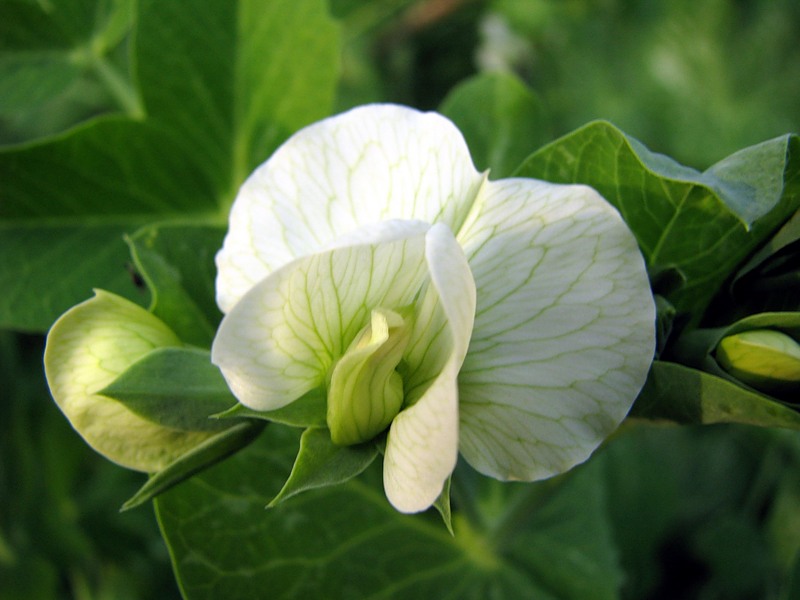 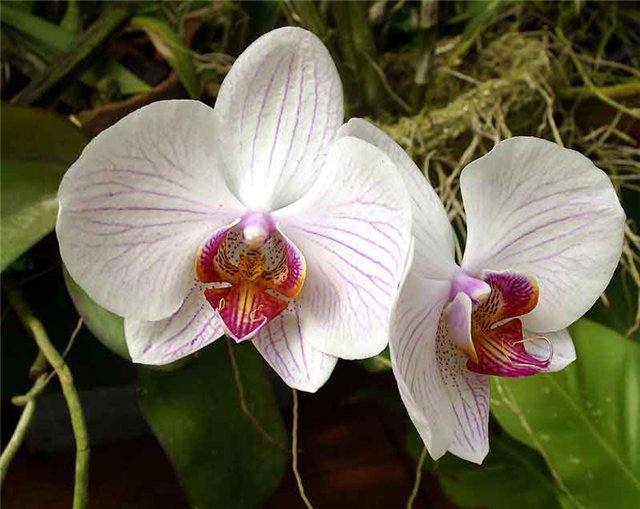 Горох
Орхидея
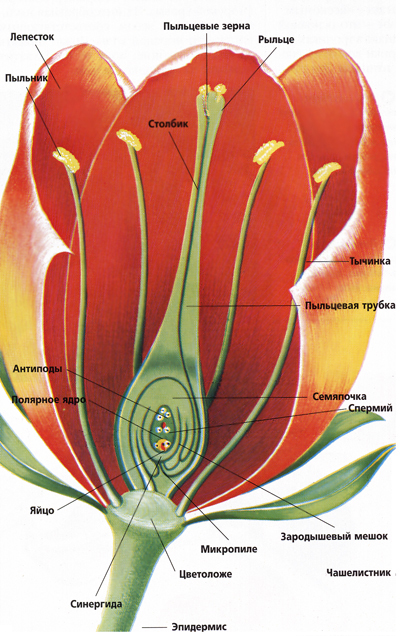 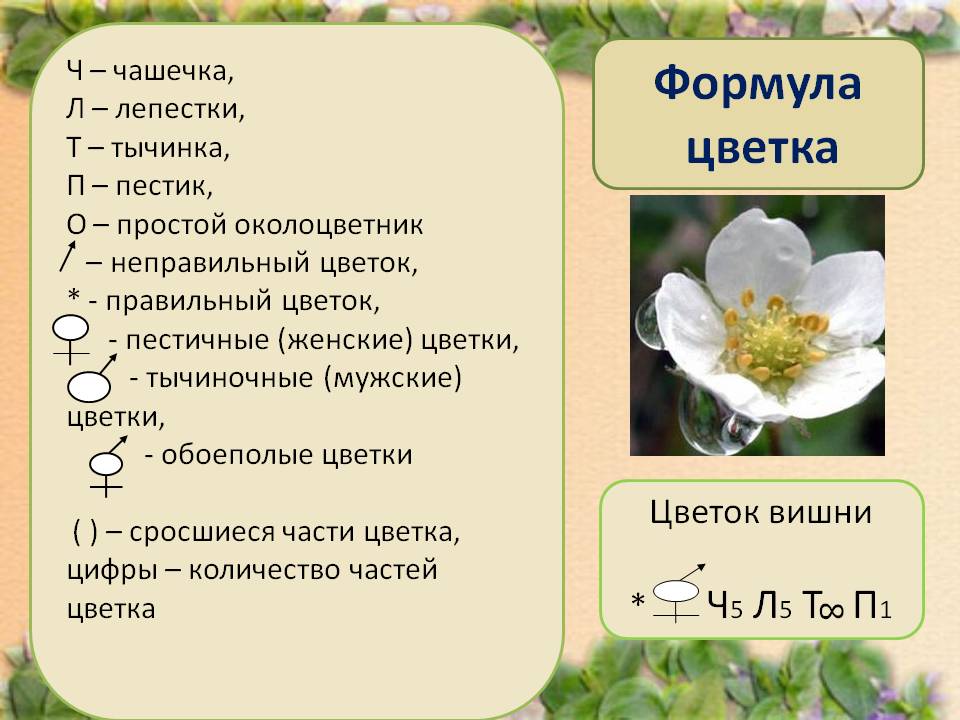 Продолжите предложение
Цветок это…..
Главные части цветка это………
Цветы бывают………..
Если бы не было цветов то……
Знания о цветке мне пригодятся в жизни……….
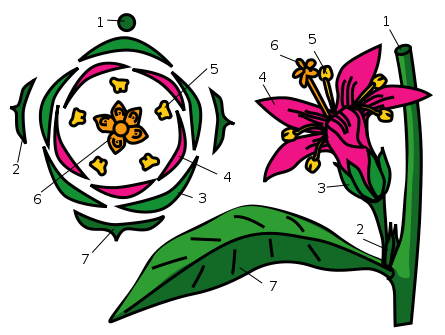 Синквейн
Первая строка. 1 слово – понятие или тема (существительное).
Вторая строка. 2 слова – описание этого понятия (прилагательные).
Третья строка. 3 слова – действия (глаголы).
Четвертая строка. Фраза или предложение, показывающее отношение к теме, суть явления.
Пятая строка. 1 слово – синоним, который повторяет суть темы, явления.
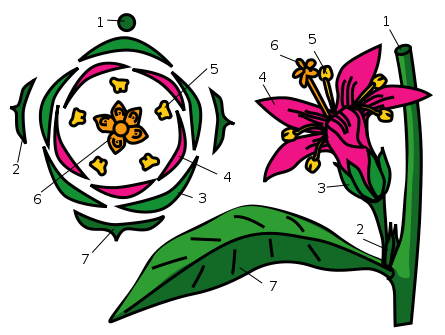 «ЗХУ»
Домашнее задание:
§28, 
творческое задание: составить кроссворд на тему «цветок» или подготовить сообщение на тему «удивительные цветы».
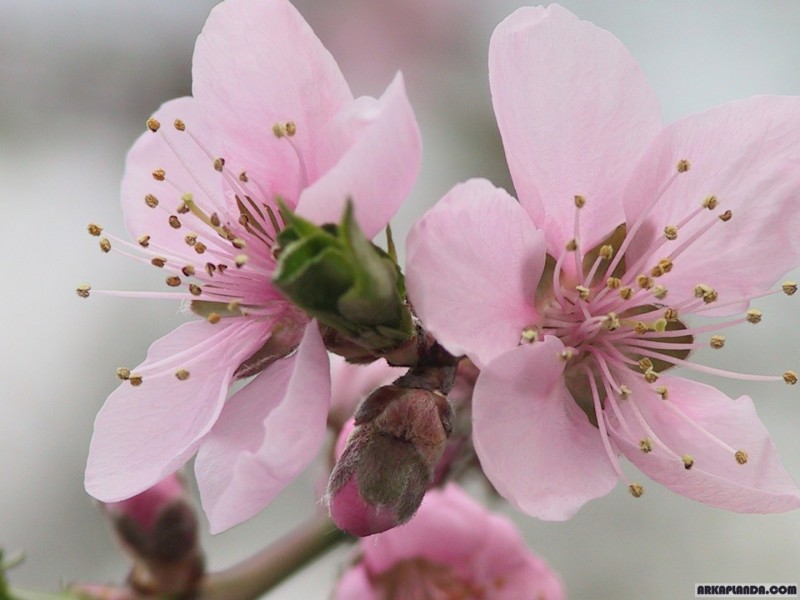